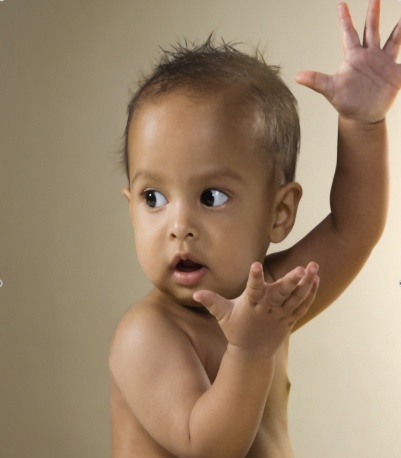 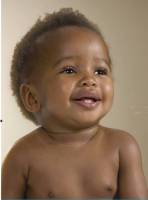 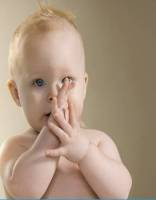 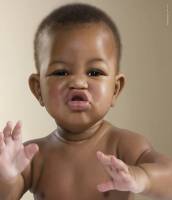 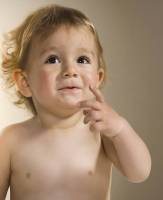 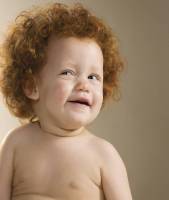 SOCIAL JUSTICE IN ECD
Marie-Louise Samuels
05 July 2019
PRESENTATION OUTLINE
Looking back
Mandate
Social Justice in Education
Happening now
Conclusion
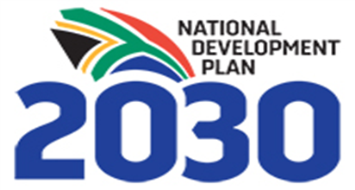 2
LOOKING BACK
We look back to move forward 
(West African proverb)
LOOKING BACK
Audit of Early Childhood Development Policies
Nationwide Audit of ECD services
Education White Paper 5 on ECE
Conditional Grant
Children’s Act
Regulations
National Integrated Programme of Action
Outcome 1
NELDS
NDP
Racial discrimination of ECD provisioning
75% fee-based
80% private and 20% public
Pre-1994
1994
1999
2004
2009
2014
Education White Paper 1 on Transformation in Education
Interim Policy on Early Childhood Education
National Pilot Project
ECD Policy and Programmes
National Curriculum Framework for Children from Birth to Four
Outcome  13
Equitable share (Grade R)
National Integrated Plan for ECD
Tshwaragano Ka Bana
ECD International Conference
Expanded Public Works Programme
MANDATE
NDP – CHAPTER 9
“The quality and coverage of ECD services for children aged 0–4 years is poor.
The youngest (0–3 years) are best served through clinic, home and community-based programmes 
4–5 year-old children benefit from some structured learning in-group programmes”.
NDP 2030 (Page 300)
NDP – CHAPTER 9…(2)
“Universal access to quality early childhood development for children aged 0–3 must be made available and have a strong nutrition and educational focus. Although early childhood development may continue to be provided through the private sector, a stronger role for the government is essential.”
NDP 2030 (Page 302)
3
NDP – CHAPTER 9…(3)
Proposals for ECD
Make two (2) years of quality pre-school enrolment for 4 and 5 year olds compulsory before Grade 1.
NDP 2030 (Page 300)
Institutional Architecture
There should be a policy and programme shift to ensure that the Department of Basic Education takes the core responsibility for the provision and monitoring of ECD. 
Other departments should continue to provide services in a supportive capacity. 
Resource allocation should gradually reflect the changes 
in institutional responsibility for early childhood development.
NDP 2030 (Page 302)
STATE OF THE NATION ADDRESS
“This year, we will migrate responsibility for ECD centres from Social Development to Basic Education,” and 

“Proceed with the process towards two years of compulsory ECD for all children before they enter Grade 1.”
SoNA February 2019
RECONFIGURATION OF GOVERNMENT DEPARTMENTS
“The Minister of Basic Education is responsible for the Department of Basic Education. The DBE will lead an integrated ECD function in collaboration with the DSD and the DoH.” 

14 June 2019 Statement on Reconfiguration by Presidency
PRESIDENTIAL PROCLAMATION
SOCIAL JUSTICE IN ECD
PROGRESS IN TERMS OF SOCIAL JUSTICE PRINCIPLES IN SCHOOLING
SOCIAL JUSTICE IN ECD
How important are the social justice principles in our programmes as we look to the future?
What do we know?
What don’t we know?
How are we measuring the principles of social justice?
What are the stubborn problems that we have?
What must be done?
HAPPENING NOW
NATURE OF THE SHIFT
Immediate Shift - Overall leadership and coordination;

Gradual migration of Grade R and Grade RR
By 2024 all Grade R learners will be in schools (Public and Independent) and registered ECD centres; and

By 2030 all Grade RR learners will be in registered ECD centres and (Public and Independent Schools).
CHANGE DRIVERS
Leadership and Management that is underpinned by principles of 
Access, Equity, Quality, Efficiency, Inclusivity, Social Justice, etc.
CONCLUSION
“If you want to go fast, go alone. If you want to go far, go together.” 
African proverb
Ke nako
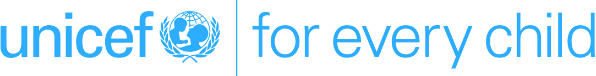